Заняття 4
Друже, вітаю. Сподіваюся, тобі вдалися наші вправи на усвідомлення тіла, і ти почав/ла відчувати зміни у своєму житті.
Чи вдавалося відмовитися від ситуацій уникнення чи додаткового захисту у вигляді перевірки і контролю ситуацій? Які твої переживання стосовно цього? Чи покращується поступово твій стан, ми, сподіваємося, що так. Тому й надалі стеж за цими ситуаціями й своєю поведінкою, не уникаючи цих ситуацій, наближаючись до них, але не контролюючи їх.  Тепер давай згадаємо Василя із попереднього нашого заняття. Чи ти пам’ятаєш, що він боявся подавати свою роботу на конкурс.
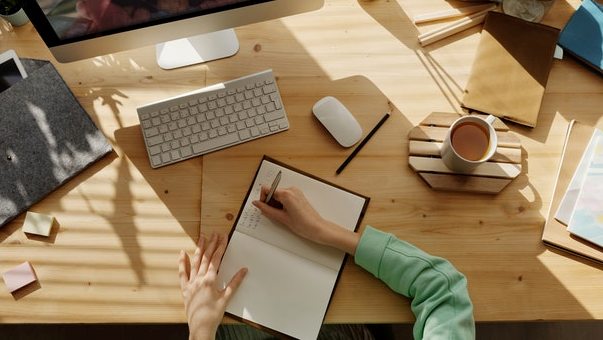 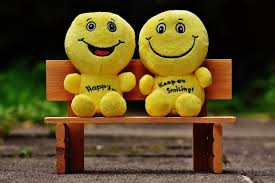 Ось як виглядала таблиця із ситуацією, його думками і переживаннями. Ти, мабуть, пам’ятаєш. Сьогодні ми спробуємо доповнити цю таблицю ще кількома стовпчиками, які мають альтернативні думки, і тоді ми спробуємо виробити уточнюючу, більш об’єктивну думку.
Подумай про свої ситуації і спробуй їх записати. Давай я тобі допоможу. Пам’ятай, що емоцію ти можеш назвати лише одним словом, а думка – це речення.
Тепер ти маєш здійснити такі кроки.
Крок 1. 
Фіксуй, якщо у тебе раптом змінився настрій, про що ти думаєш? Які образи у тебе  в голові? Обов’язково запиши їх.
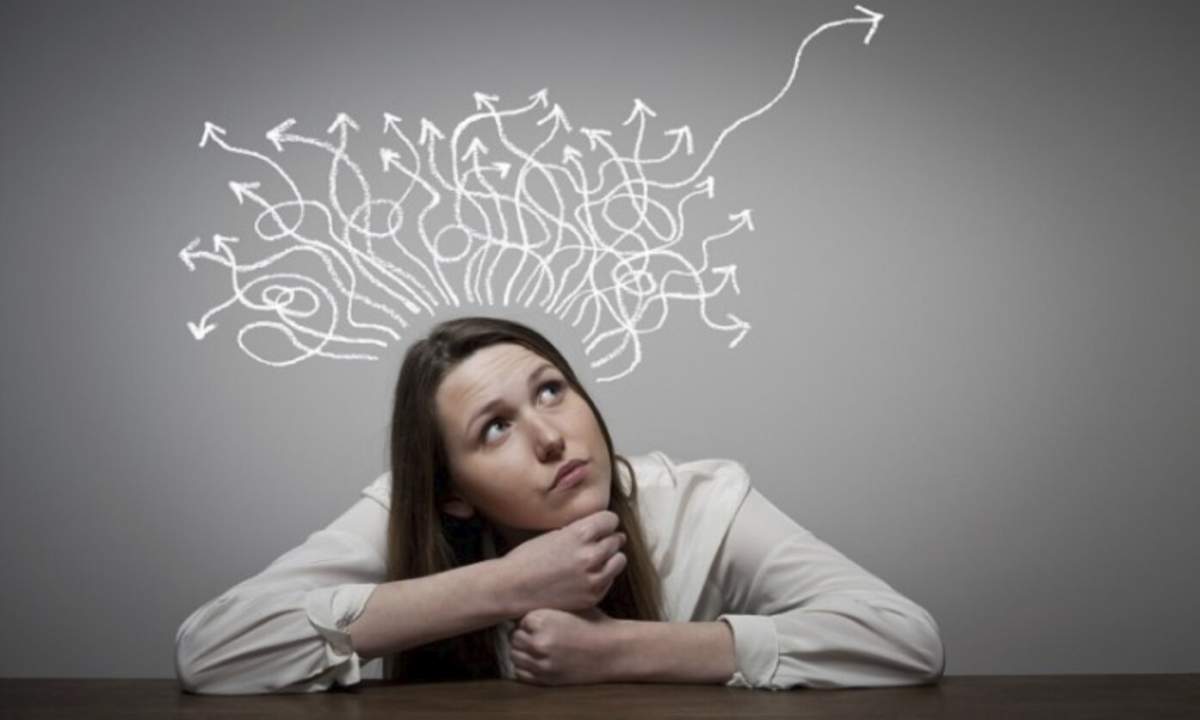 Крок 2. 
Перевір свої думки. Для цього замислись над такими питаннями:
Які докази (тільки факти, а не емоції) свідчать про те, що дійсно твоя думка правильна. Наприклад, у Василя не було доказів, що він нікчема, адже було багато позитивних досягнень у його житті. Окрім цього – це чорно-біле мислення. Більшість людей, в одних ситуаціях є переможцями, а в інших – зазнають поразки, це нормальна ситуація.

Пошукай альтернативні думки. Пам’ятай, що твоя думка – це лише один зі способів подивитися на світ, подумай, чи є ще способи, як можна ще це пояснити? Щоб могла подумати інша людина? Щоб ти сказав твоєму другові, який би опинився у такій ситуації і мав такі б само думки і переживання, яку б пораду ти б йому дав/ла? Щоб ти подумав/ла іншим разом, якби настрій був краще?
Подумай, чи твоє мислення має певні викривлення, наприклад, тільки чорне або тільки біле мислення, все або нічого, наприклад, тільки І-ше місце або тоді ніяке.
Подумай, які наслідки має таке мислення? Чи є ці думки є дружніми для тебе? Чи вони приносять користь? Чи можуть вони допомогти тобі чи комусь іншому? Чи вони навпаки засмучують тебе і інших?
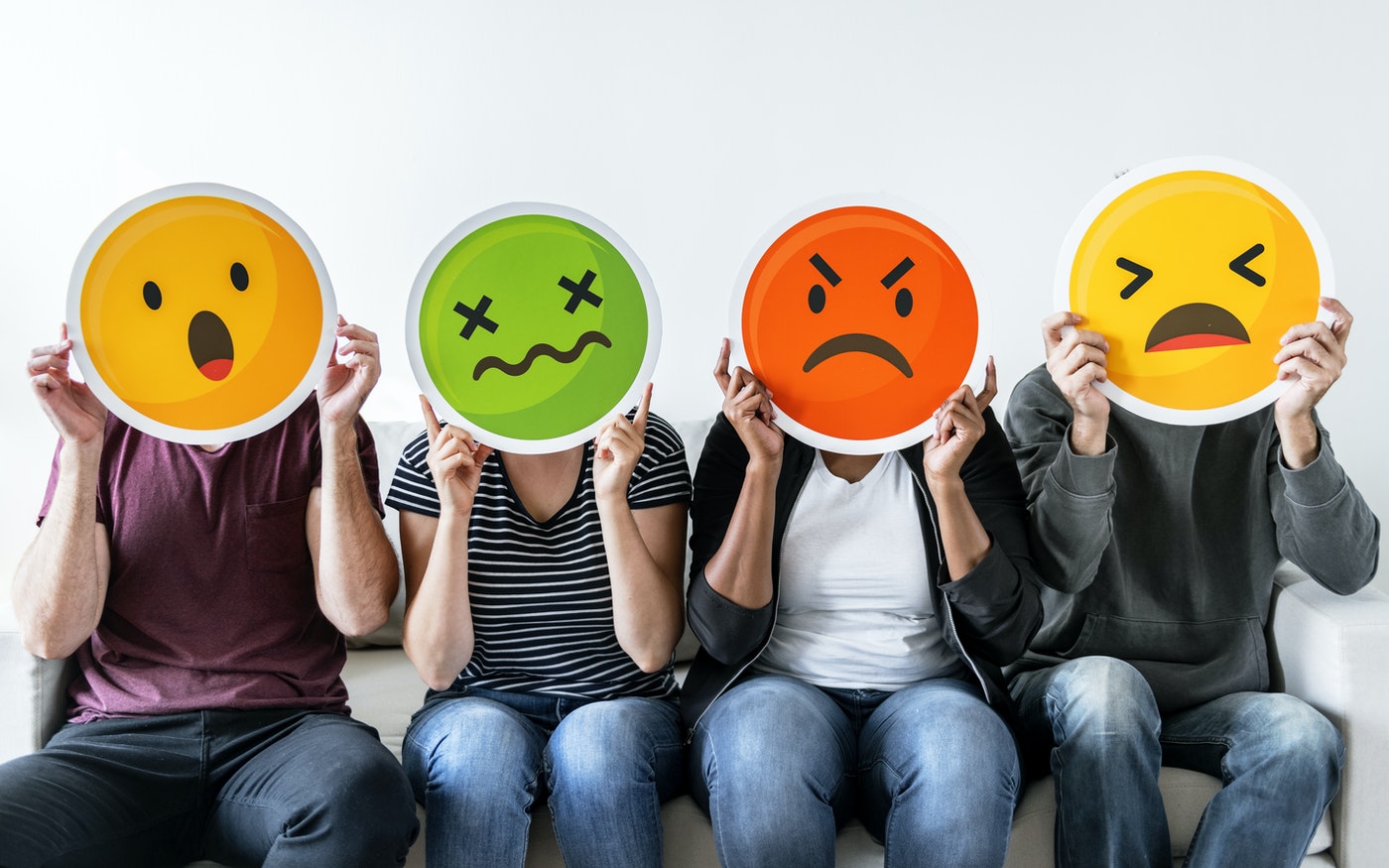 Якщо твоя думка не була корисною і помічною, чи може бути якась інша думка, більш помічна натомість. Яким би міг бути більш адекватний погляд на цю ситуацію? Яка думка була б більш точною і об’єктивною? Наприклад, чим більше я буду брати участь у конкурсах, тим менше є буду хвилюватися, а навпаки здобувати навички, Це дасть змогу мені в майбутньому брати участь в різних публічних подіях. Тому важливою для мене я участь як вдосконалення моїх вмінь, а не перемога.
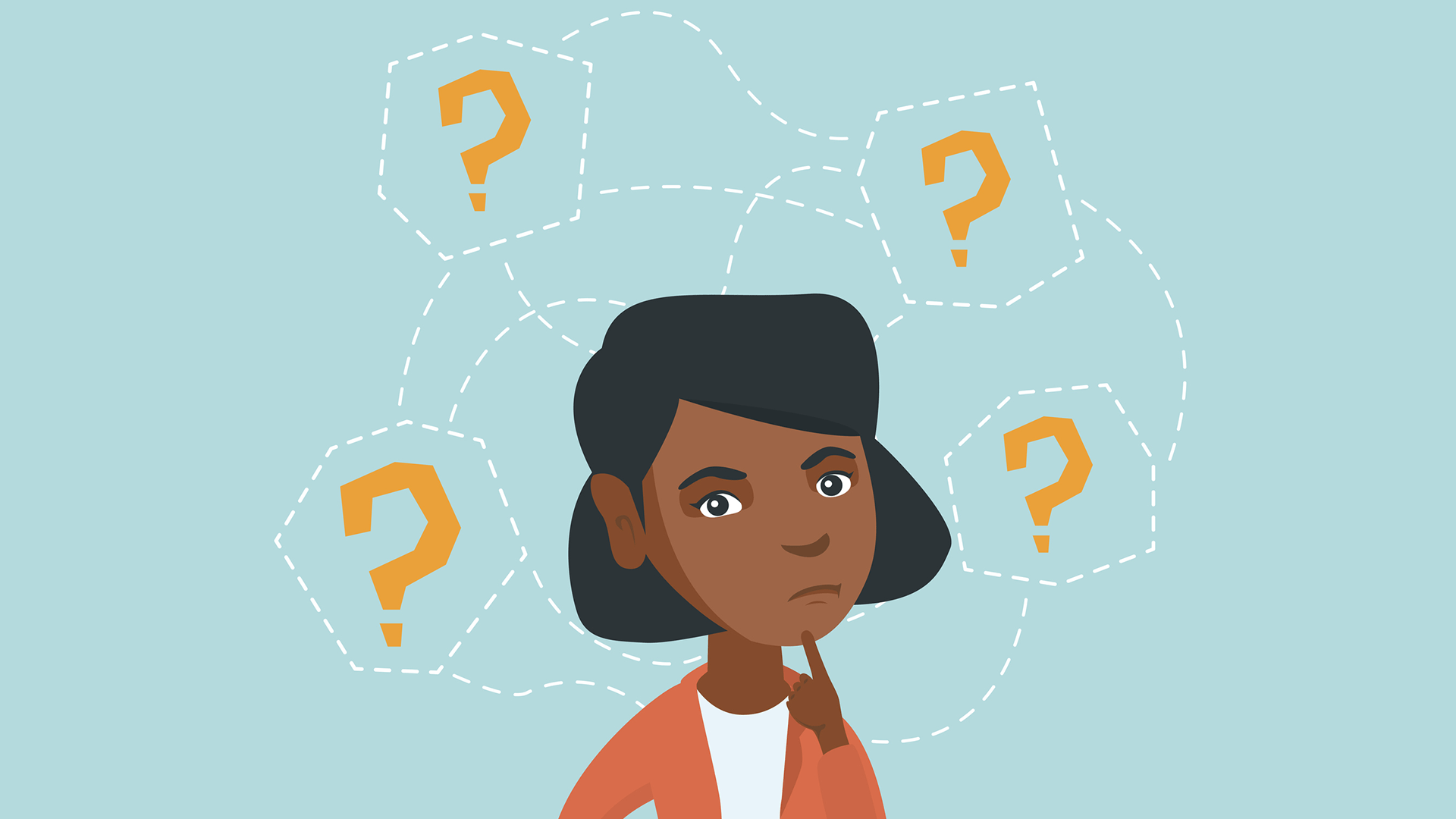 Після того, як ми розібрали цю ситуацію, що ти можеш застосувати у наступній подібній ситуації? Чи можеш ти знов вловити свої негативні прогнози і з ними попрацювати.

Які дії зробити краще у такій ситуації? Пам’ятай, що уникнення – це лише короткострокове полегшення,  а не вирішення проблеми. Наближення до ситуації із багаторазовою перевіркою і контролем дуже виснажує. Тому з допомогою збалансованих думок наближайся до ситуації, але не виснажуй себе багаторазовими повтореннями і контролем.  Наприклад, у ситуації з Василем, найкраще прийняти рішення – взяти участь у конкурсі, але надмірно не контролювати свою ситуацію.
І ще в нас є гарна порада для тебе. Запам’ятай: на хвилювання витрачається стільки ж енергії, та так само активується твоя нервова система, як і при цікавості до чогось. Отже, перетвори твою тривожність і хвилювання на великий інтерес до того, що тебе лякає. У ситуації з Василем, його хвилювання можна замінити на пізнавальний інтерес і цікавість на цей конкурс, як він відбуватиметься, які учасники візьмуть учать, які роботи будуть представлені? Орієнтація на процес, а не на результат принесе масу задоволення Василю від цієї події. А ти так зможеш спробувати?
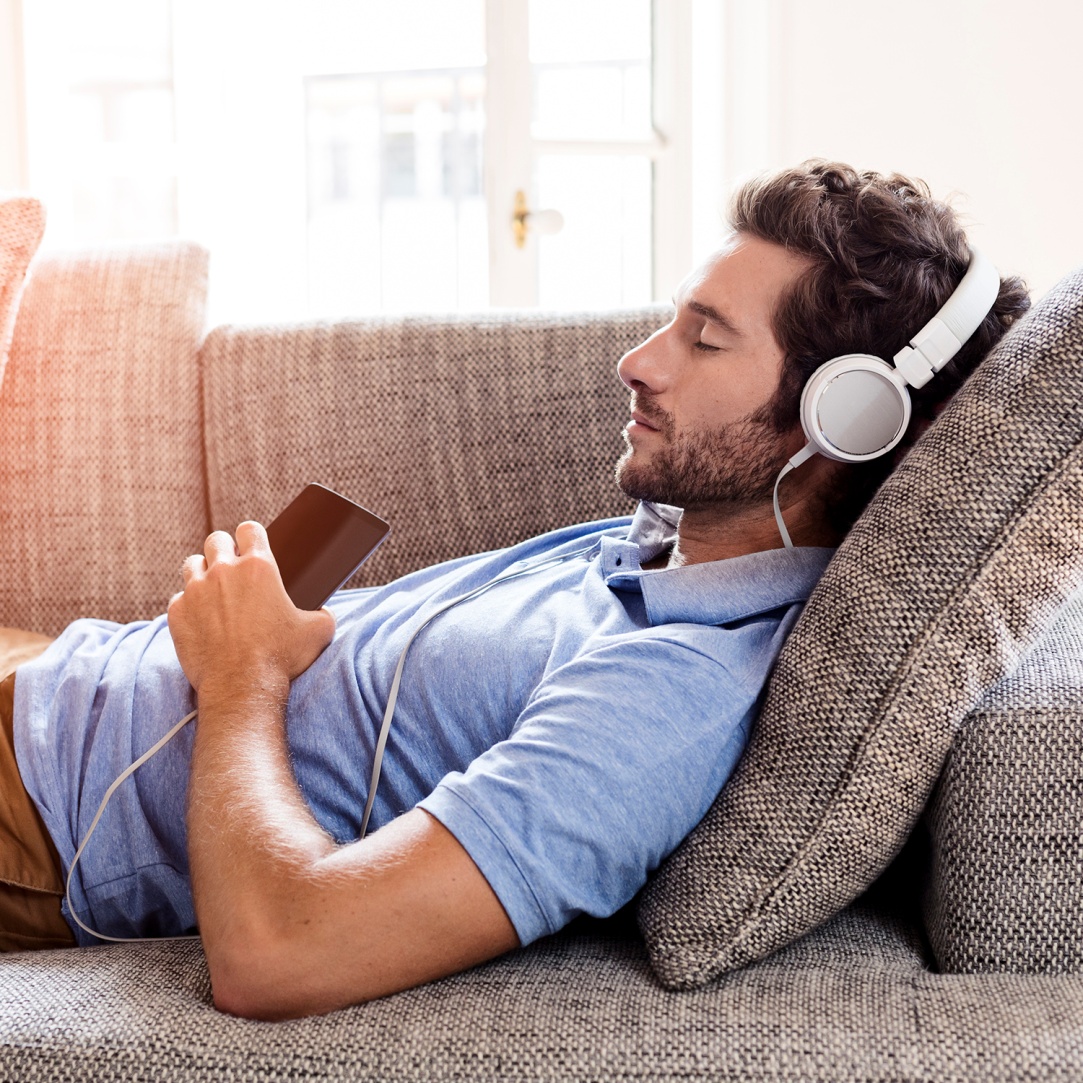 Отже, твоїм домашнім завданням до наступного тижня буде:
Спробуй відстежувати свої думки і переживання, у ситуаціях, коли твій настрій погіршується і заповнюй таблицю, як ми робили сьогодні. Важливо це робити письмово, оскільки саме тоді ти зможеш точніше сформулювати уточнюючу думку.
Сьогодні ми розглянемо ще одну релаксаційну вправу, ти можеш почати зараз. Повторюй цю вправу вдвічі на день, упродовж тижня і помічай, як ти змінюєш своє життя! Нагадуємо тобі також, аби ти робив деякі активності у своєму житті усвідомлено.
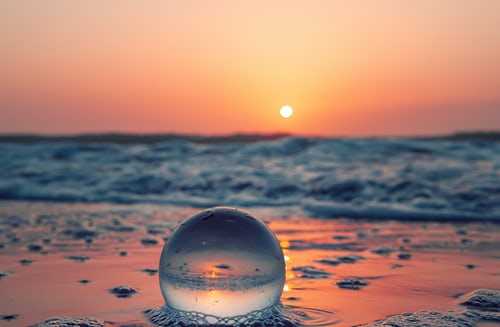